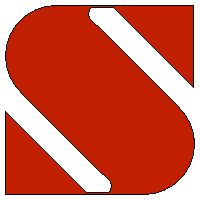 Перельмутер А.В., МИКИТАРЕНКО М.А.Изложение курса конструкций на основе численного моделирования
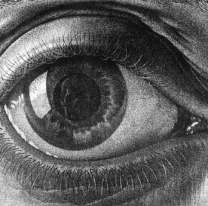 Целью расчета является не число, а понимание.
                                                                         Хемминг
Традиционно курс строительных конструкций излагается в описательной форме с некоторым набором иллюстрирующих решений, которые преподносятся как готовые рецепты. 
Использование компьютерных программ позволяет изменить этот подход и показать студенту «кухню» выработки конструктивного решения. Теоретическая парадигма заменяется экспериментальной, с той лишь разницей, что эксперимент является виртуальным.
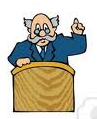 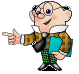 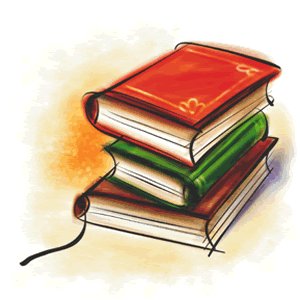 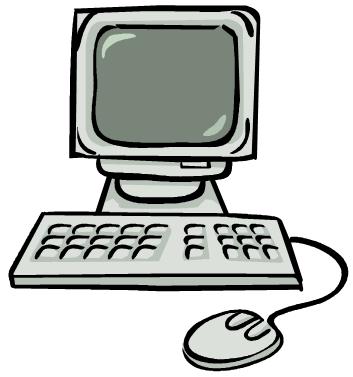 РАБОТА ПРЕПОДАВАТЕЛЯ
Оборудование:
 компьютер и проектор

Стиль работы: 
Иллюстрация действий проектировщика и моделирование его реакции на сообщения системы .

Объяснения:
   сути возникающих проблем;
   возможных путей их решения;
   результатов, получаемых при каждом решении.
Пример. Простая балка – условия (1)
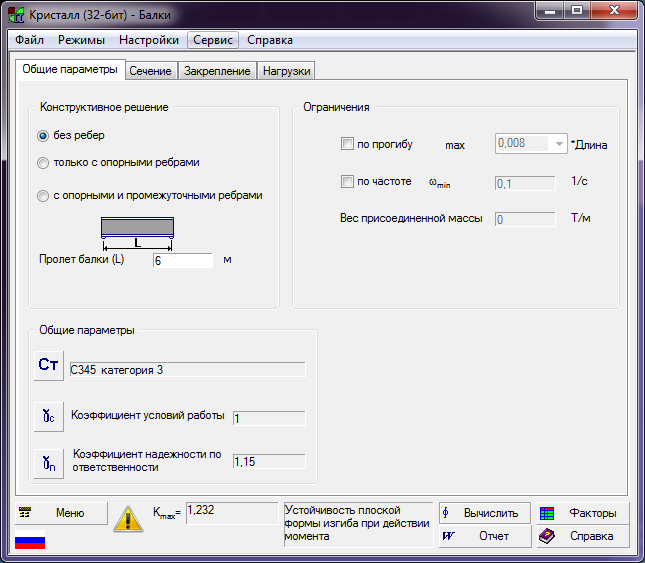 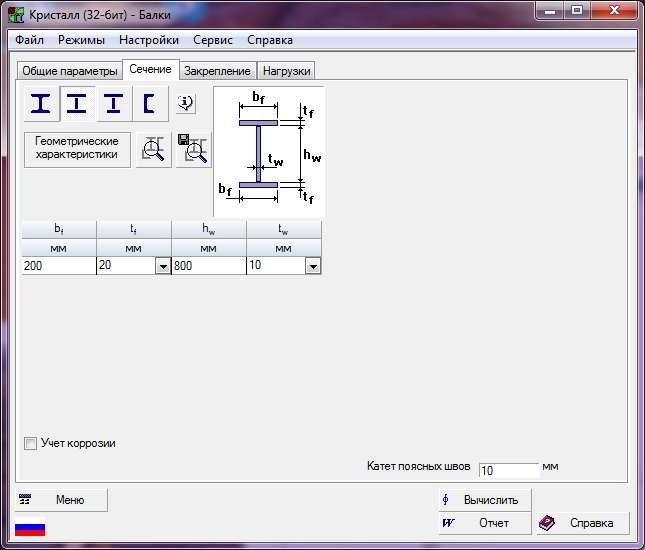 Пример 1. Простая балка – условия (2)
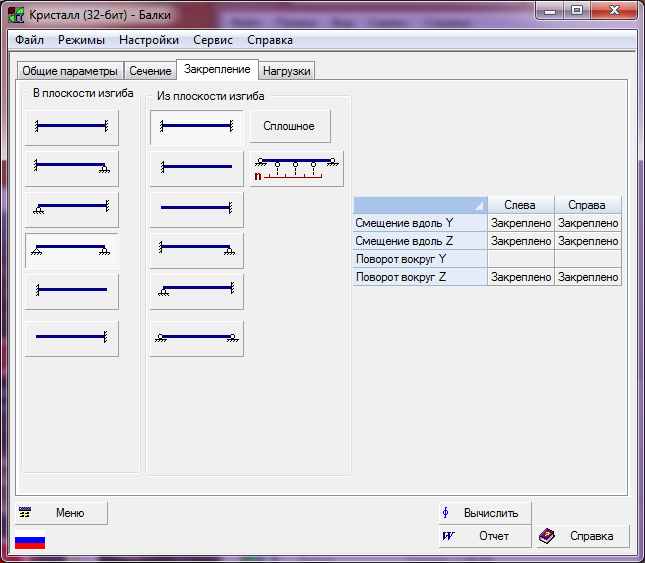 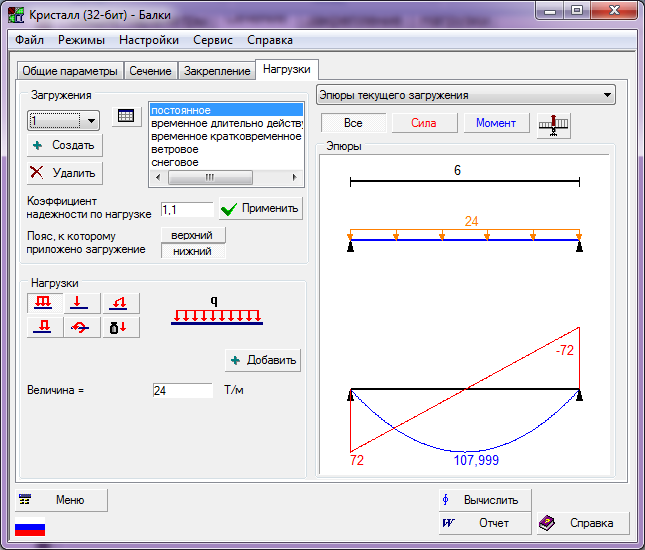 Пример 1. Простая балка - анализ
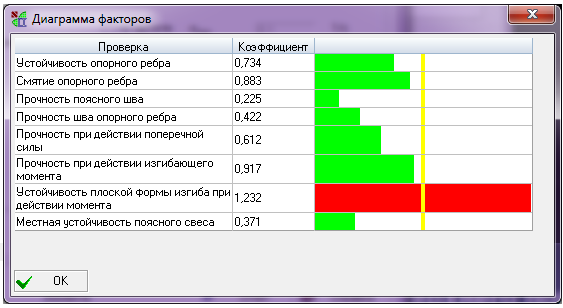 Возможные действия:
Вместо стали С345 применить С390 
Сделать поясной лист более широким (вместо 200х20 с площадью 40 кв. см применить 250х16 с той же площадью)
3.   Применить сплошное закрепление верхнего пояса
.
Пример 1. Простая балка – результаты (1)
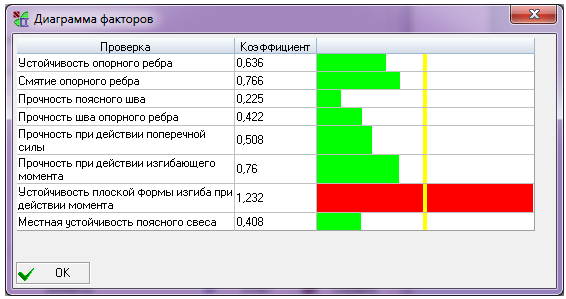 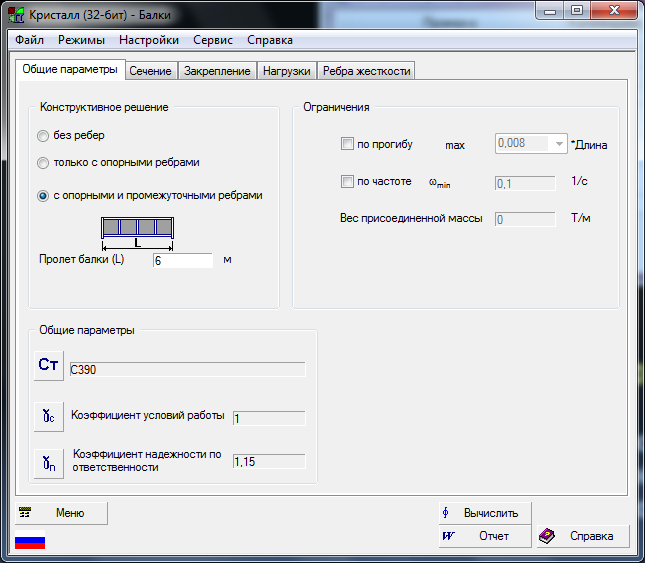 Вместо стали С345 применить С390
Вместо С345 применена С390

Увеличились запасы прочности, но никакого влияния на устойчивость применение более прочной стали не оказывает.
Пример 1. Простая балка – результаты (2)
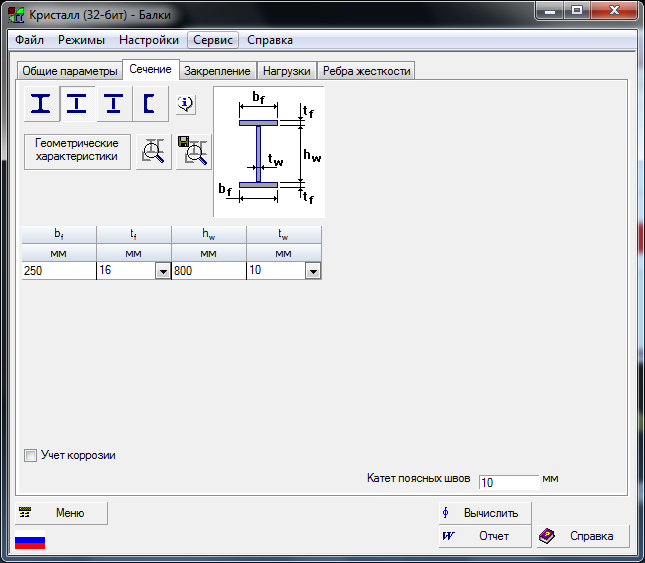 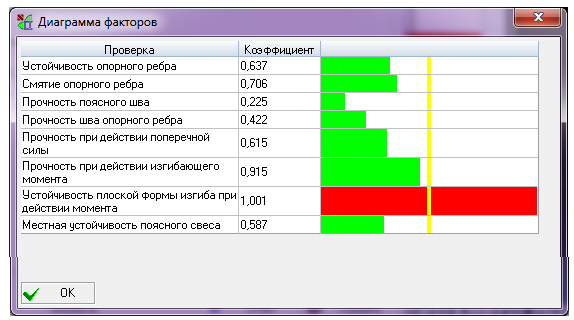 Поясной лист принят 250х16  вместо 200х20

Проблема практически решена, перенапряжение 0,1% несущественно
Пример 1. Простая балка – результаты (3)
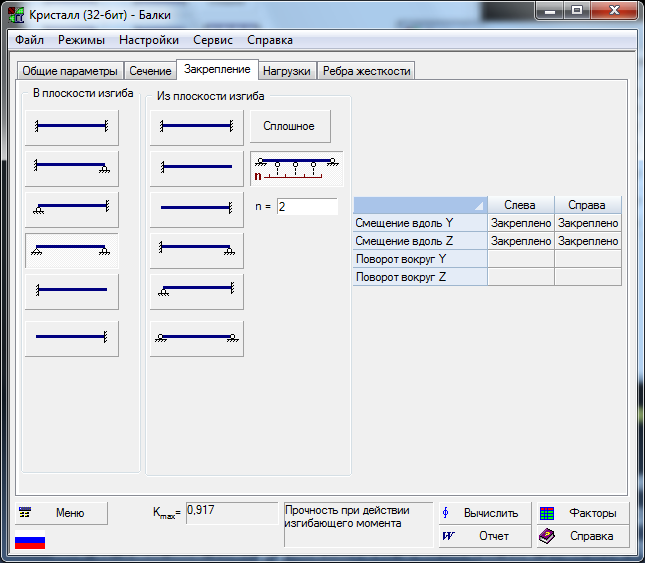 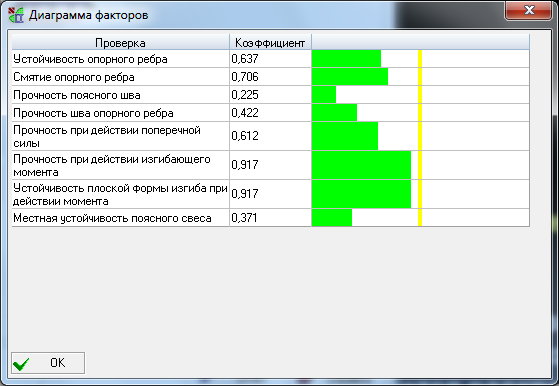 Предусмотрено раскрепление сжатого пояса в двух точках.
Обязательное пояснение : Проблема решена если элементы раскрепления связывает балку с хорошо раскрепленной точкой. Однако связь с такой же и так же нагруженной балкой не является раскреплением («больная конструкция» не может играть роль «донора»)
Пример 2. Сопоставление конструкций базы
Для колонны в виде сварного двутавра при заданных нагрузках можно в режиме «Проектирование получить различные конструктивные решения. 
Цель преподавателя – пояснить результаты и указать на достоинства и недостатки.
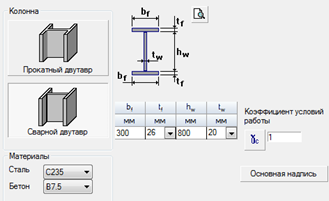 Условия
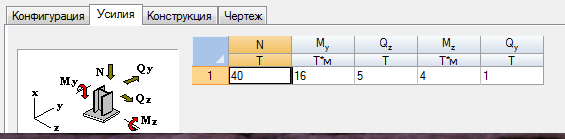 Пример 2. Сопоставление конструкций базы
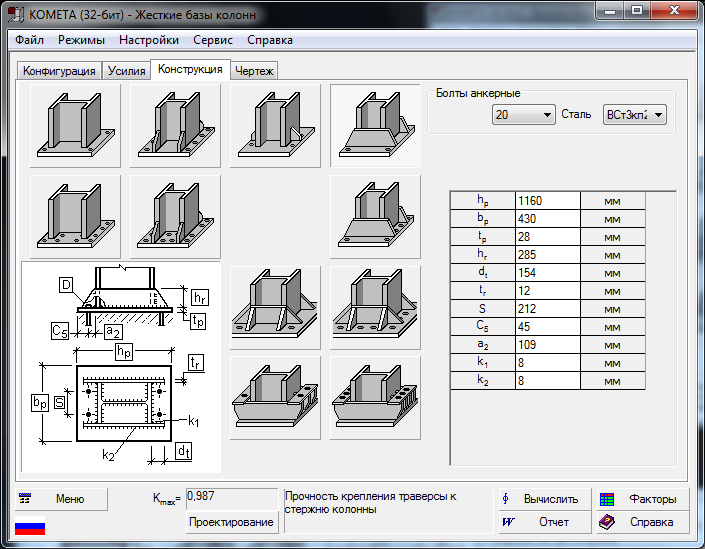 Результат 1
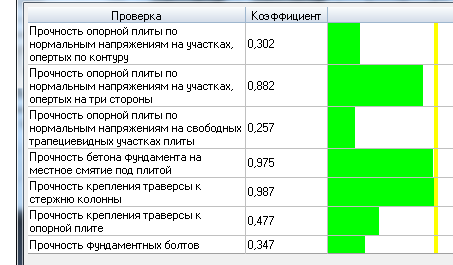 Пример 2. Сопоставление конструкций базы
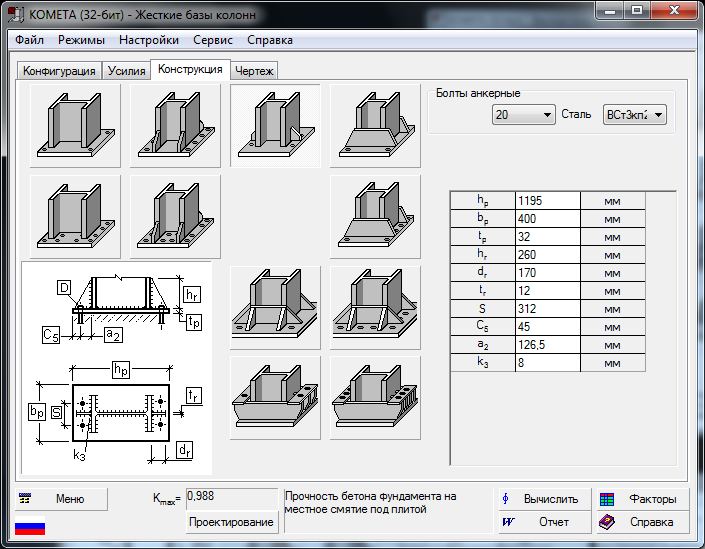 Результат 2
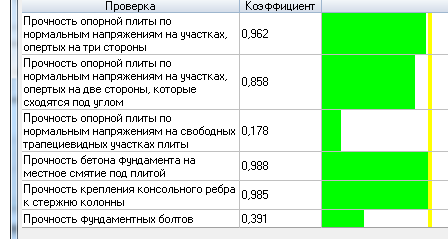 Пример 2. Сопоставление конструкций базы
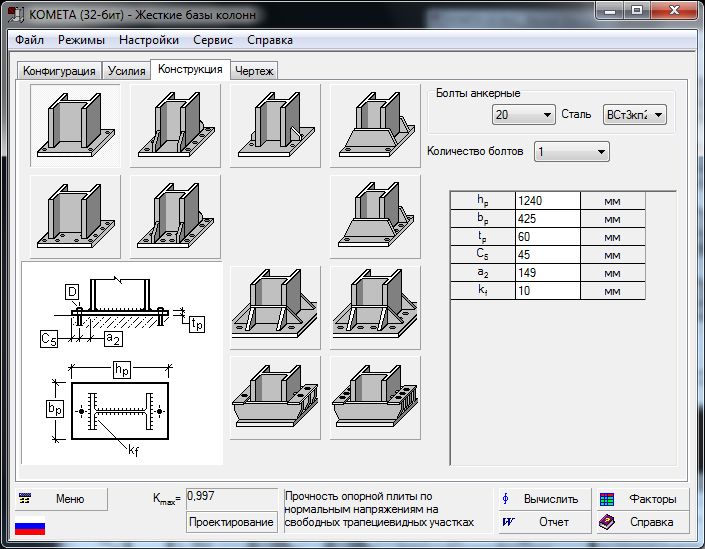 Результат 3
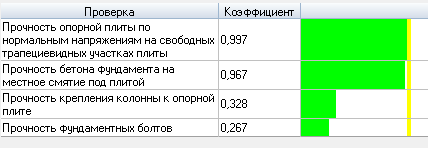 Пример 3. Анализ кривых взаимодействия
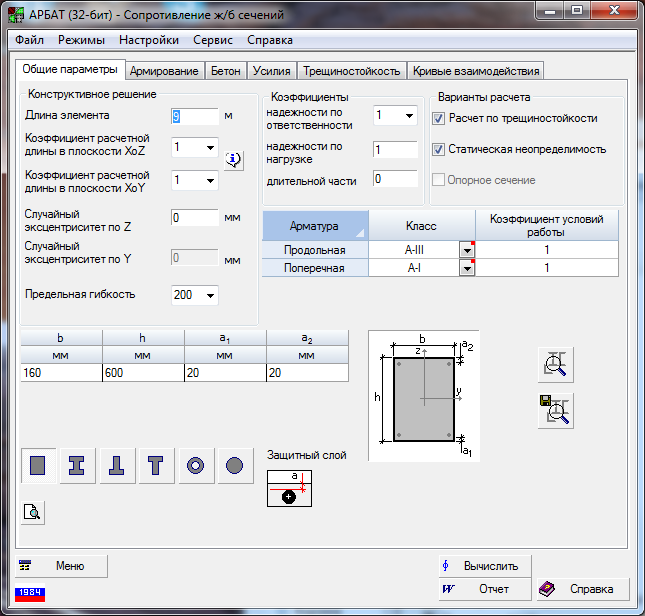 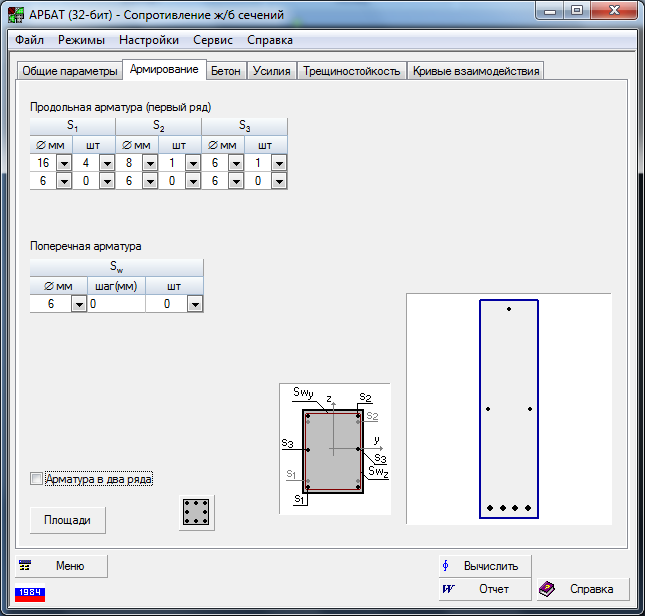 Пример 3. Анализ кривых взаимодействия
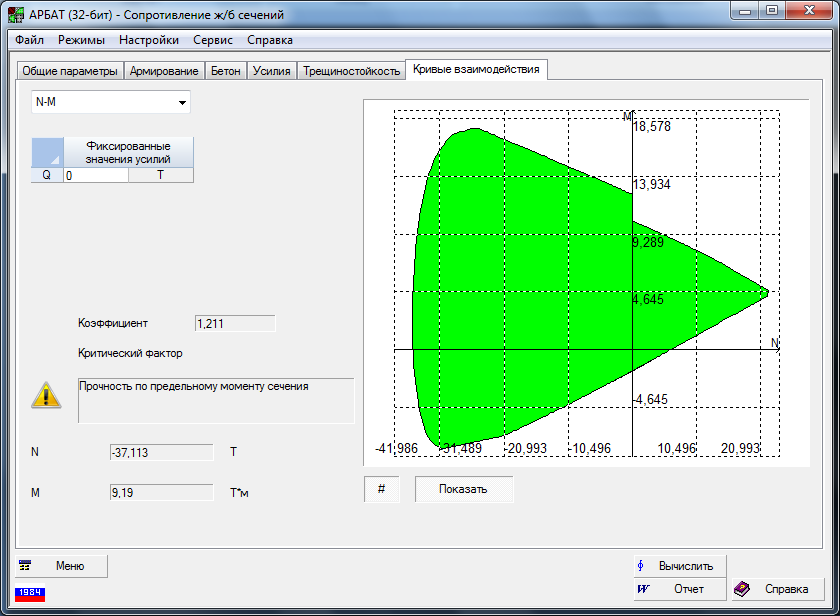 Пример 3. Анализ кривых взаимодействия
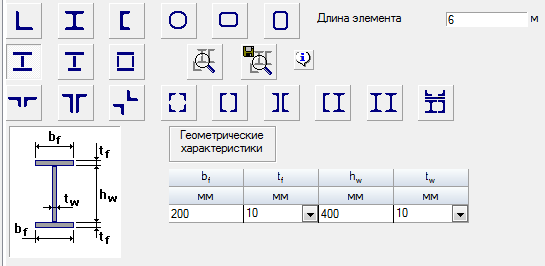 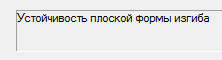 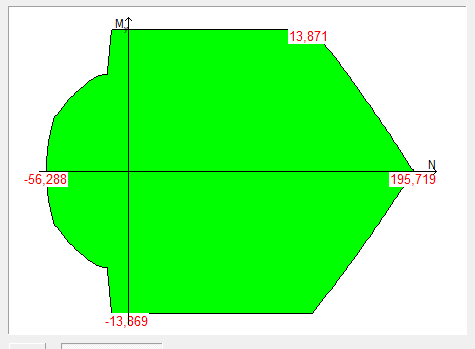 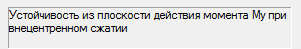 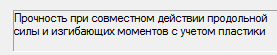 САМОСТОЯТЕЛЬНАЯ  РАБОТА СТУДЕНТА
Оборудование:
 компьютер, принтер

Стиль работы: 
Анализ влияния различных факторов на работоспособность конструкции. Построение параметрических зависимостей


Результат:
   отчет о проделанной работе;
   объяснения обнаруженных закономерностей.
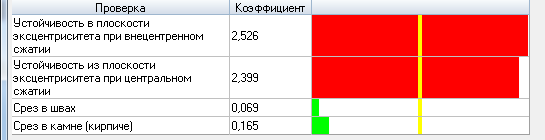 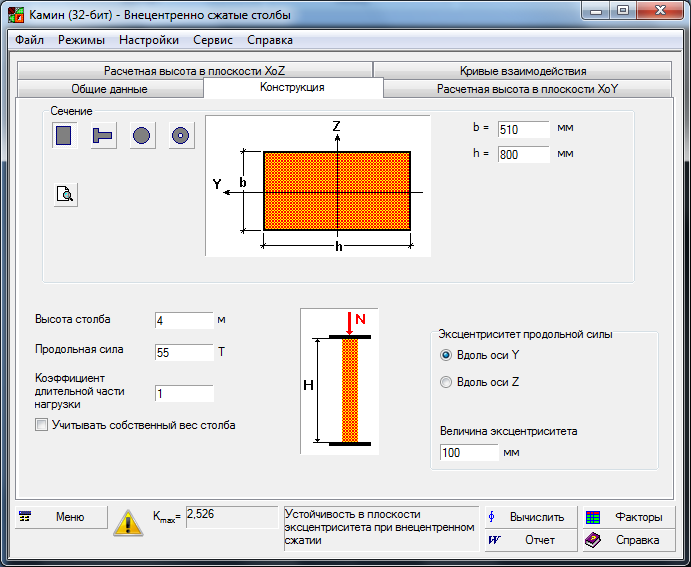 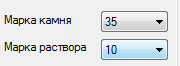 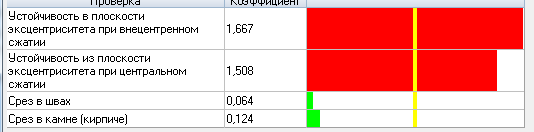 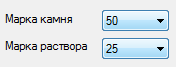 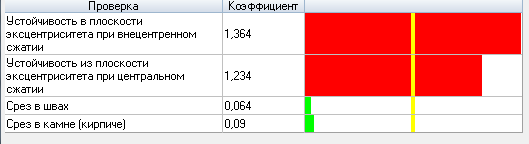 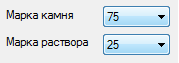 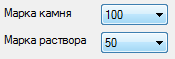 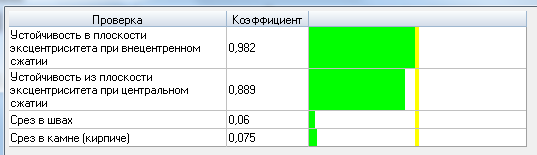 Исследование влияния качества материала
PS:  НЕ СОВСЕМ ПО ТЕМЕ ДОКЛАДА
Учебники все в большей степени становятся сборниками рецептов на манер кулинарной книги и при этом все время «худеют». Учебник по курсу металлических конструкций  1940 – 1944 гг.  имел объем 844 + 488 +499 = 1831  стр., однотомный выпуск 1952 г. — 852 стр.; 1961 г. — 776 стр.; 1973 г. — 687 стр. А последнее издание этого курса излагается на 560 страницах.
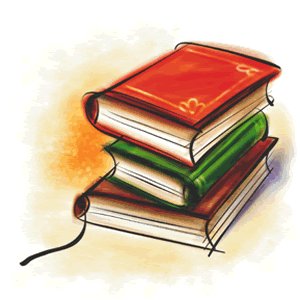 Трогательная забота о студенте, который 
 не может проработать чрезмерные объемы знаний (и это верно), но абсолютно недальновидная политика, т.к. профессиональная подготовка специалиста продолжается все время и ему нужно иметь систематизированный материал для самостоятельной проработки.